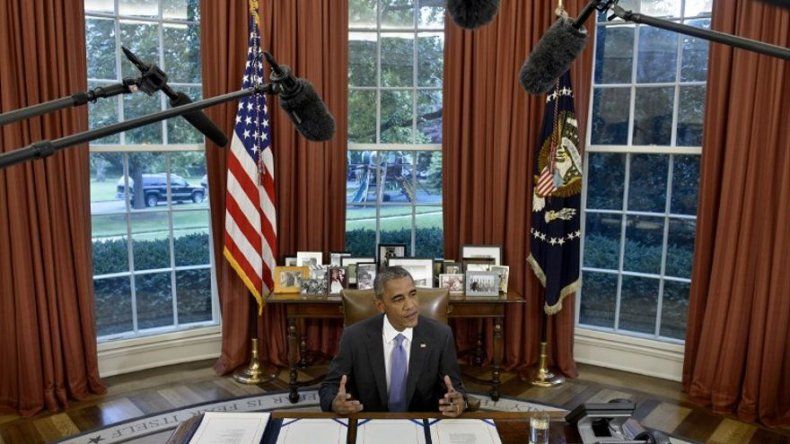 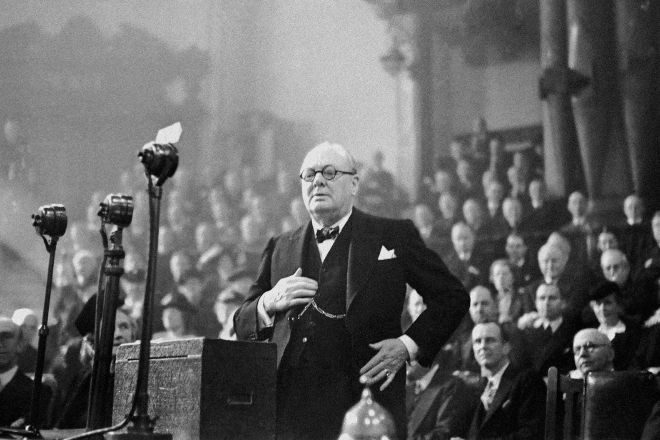 SISTEMAS DE GOBIERNO
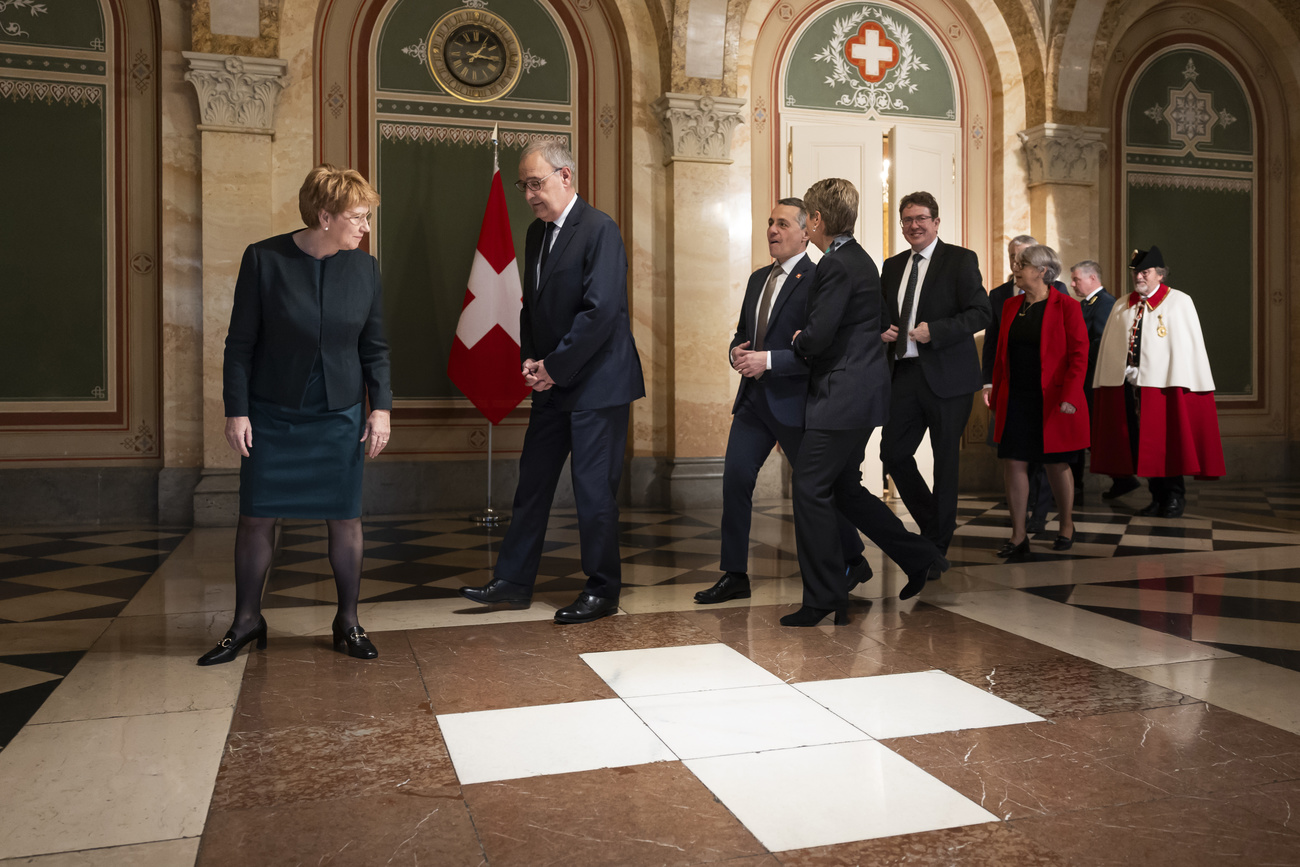 RELACIÓN ENTRE PODER EJECUTIVO Y PODER LEGISLATIVO:
PRESIDENCIAL
PARLAMENTARIO
CONGRESIONAL
DR. FEDERICO DE LA PEÑA
CUESTIONES PREVIAS
SEPARACIÓN DE PODERES:
Funciones jurídicas estatales a diferentes sistemas orgánicos de gobierno (o poderes)
Evitar concentración del poder
Coordinación y recíproco control de los poderes (varía según sistema de gobierno)

2) GOBERNABILIDAD VS. CONTROL DEL PODER (¿Contradictorios o complementarios?)
DIFERENCIAS ENTRE LOS SISTEMAS PUROS
RELACIÓN ENTRE PE Y PL 

RESPONSABILIDAD POLÍTICA DE LOS MIEMBROS DEL PE

JEFATURA DE ESTADO Y JEFATURA DE GOBIERNO

ORGANIZACIÓN PLURIPERSONAL O UNIPERSONAL DEL PE